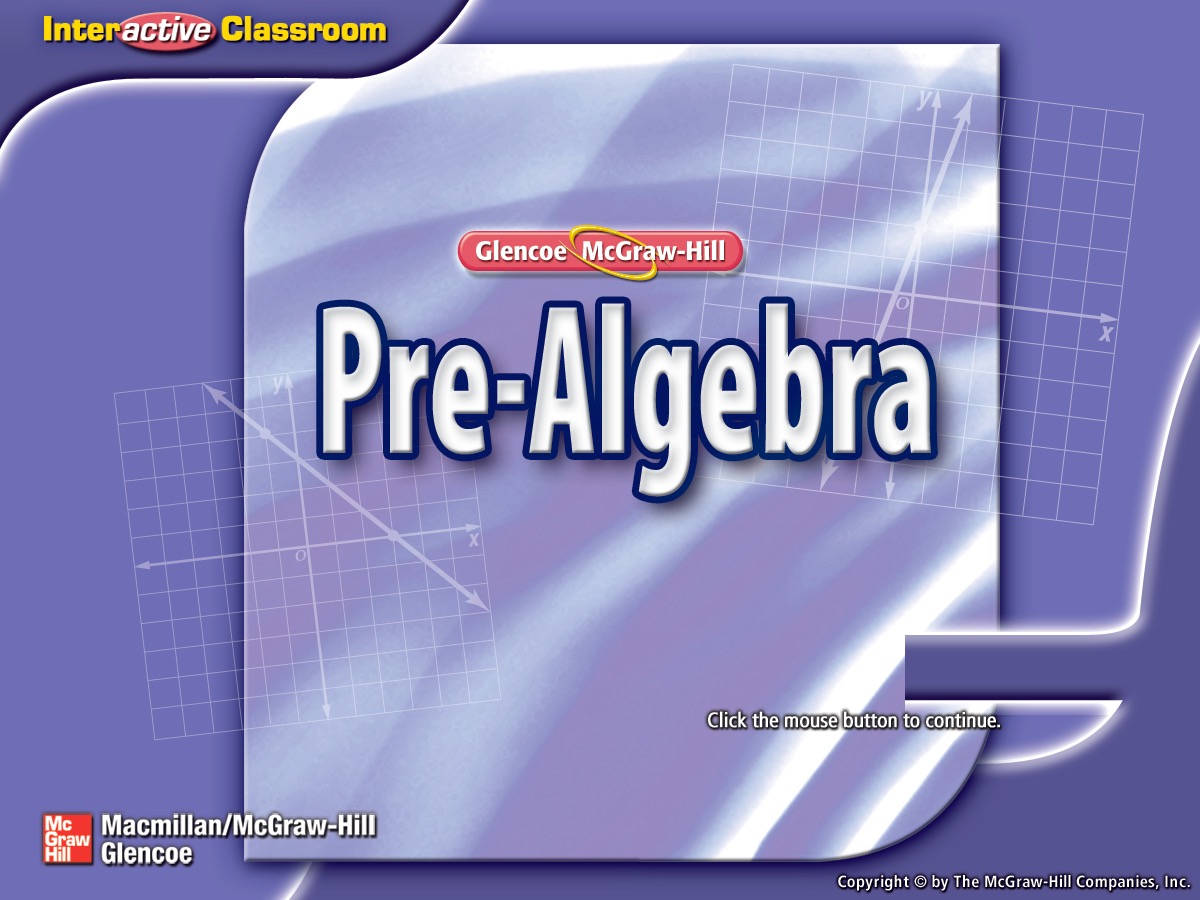 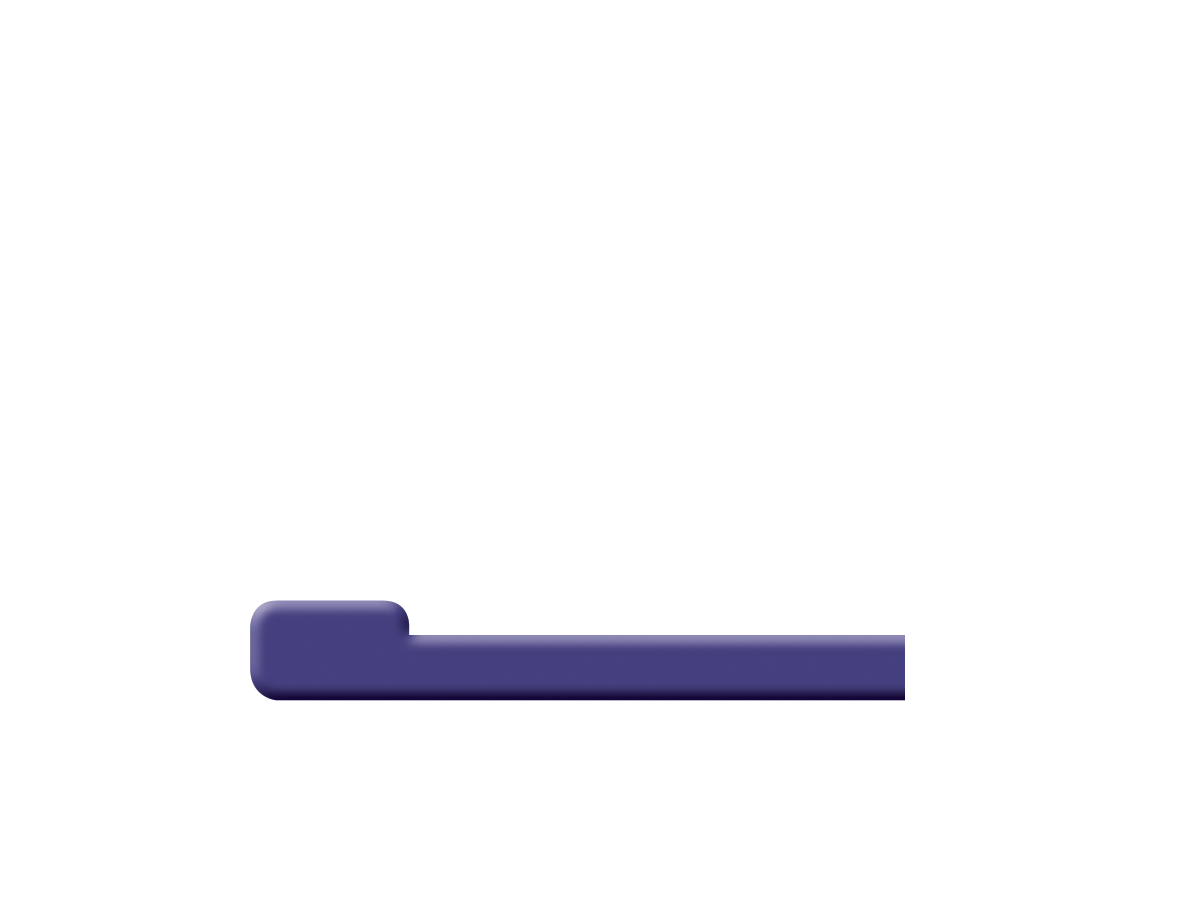 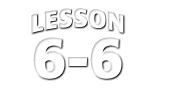 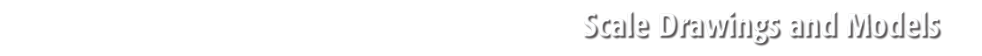 Splash Screen
Five-Minute Check (over Lesson 6–5)
Then/Now
New Vocabulary
Example 1:  Real-World Example: Determine the 			Scale
Example 2:  Real-World Example: Find Actual 			Measurements
Example 3:  Real-World Example: Construct a 			Scale Drawing
Lesson Menu
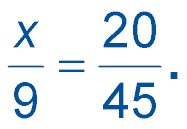 Solve the proportion
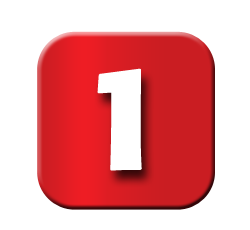 A.	3
B.	4
C.	5
D.	6
5-Minute Check 1
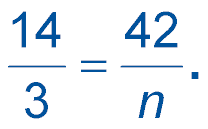 Solve the proportion
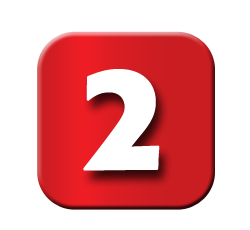 A.	7
B.	8
C.	9
D.	10
5-Minute Check 2
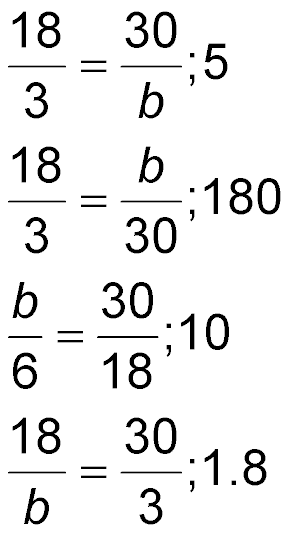 A.	
B.	
C.	
D.
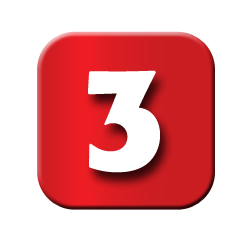 Write a proportion. Then solve. 18 donuts in 3 boxes, 30 donuts in b boxes
5-Minute Check 3
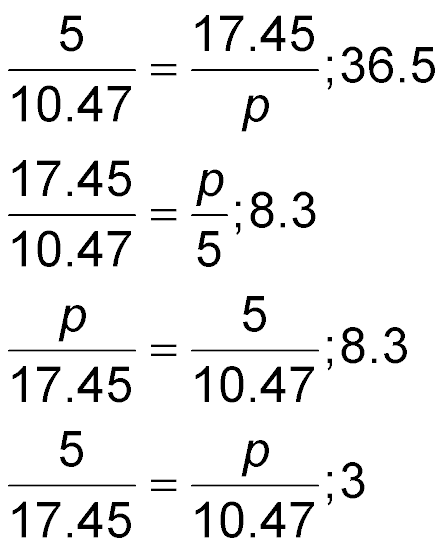 A.	
B.	
C.	
D.
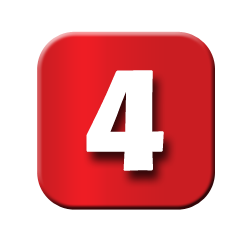 Write a proportion. Then solve. 5 pounds of meat for $17.45, p pounds of meat for $10.47
5-Minute Check 4
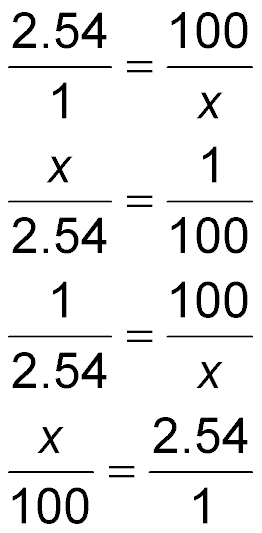 A.	
B.	
C.	
D.
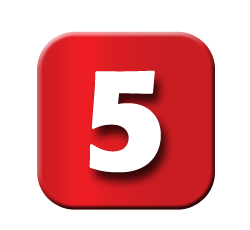 There are approximately 2.54 centimeters in 1 inch. Write a proportion to find the length, in inches, of a meter stick (100 centimeters).
5-Minute Check 5
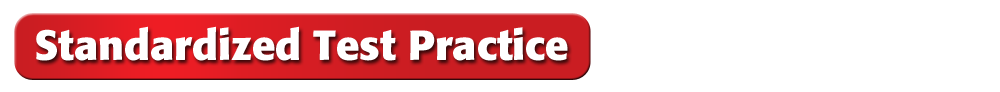 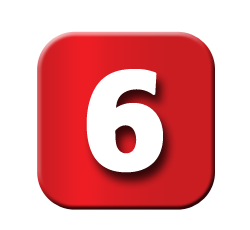 Angie notices that for every 32 eggs her hen lays, one will be brown while the rest are white. If Angie’s hen produces 416 eggs, how many could Angie predict would be brown?
A.	8
B.	11
C.	13
D.	16
5-Minute Check 6
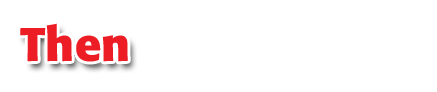 You have already written and solved proportions. (Lesson 6–5)
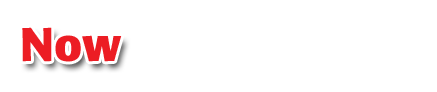 Use scale drawings.
Construct scale drawings.
Then/Now
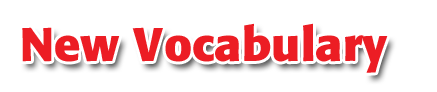 scale drawing
scale model
scale
scale factor
Vocabulary
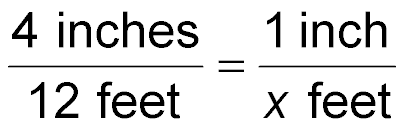 model length →
← model length
actual length →
← actual length
Determine the Scale
MODEL CAR  A model car is 4 inches long. The actual car is 12 feet long. What is the scale of the model?
Write the ratio of the length of the model to the actuallength of the car. Then solve a proportion in which thelength of the model is 1 inch and the actual length is x feet.
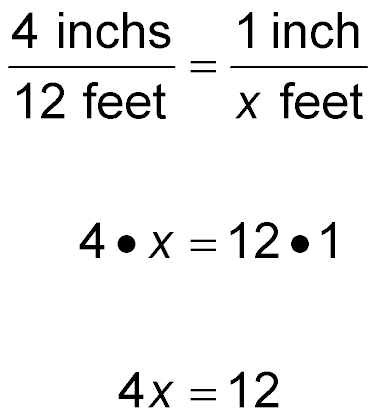 Find the cross products.
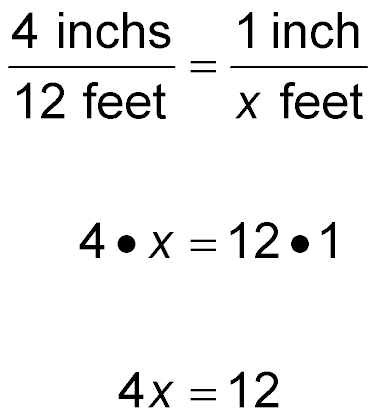 Simplify.
Example 1
Determine the Scale
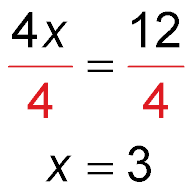 Divide each side by 4.
Simplify.
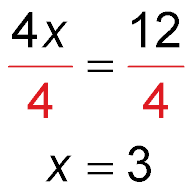 Answer: 	The scale is 1 inch = 3 feet.
Example 1
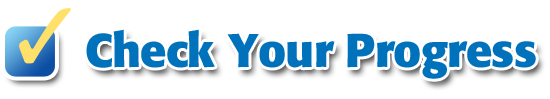 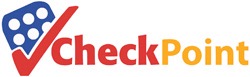 LOG CABIN  A model log cabin is 12 inches high. The actual log cabin is 42 feet high. What is the scale of the model?
A.	1 inch = 3.5 feet
B.	1 inch = 42 feet
C.	2 inches = 7 feet
D.	1 inch = 3.5 inches
Example 1
map distance →
← map distance
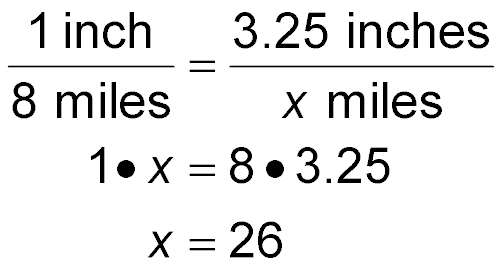 actual distance →
← actual distance
Find Actual Measurements
MAP  A map has a scale of 1 inch = 8 miles. Two towns are 3.25 inches apart on the map. What is the actual distance between the two towns?
Method 1 Use a proportion.
Let x represent the actual distance between the two towns. Write and solve a proportion.
Find the cross products.
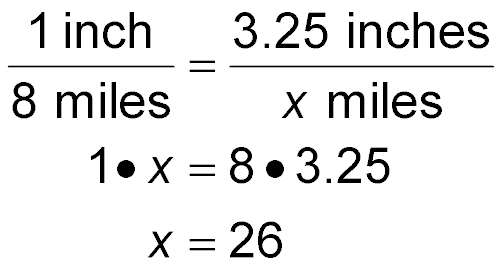 Simplify.
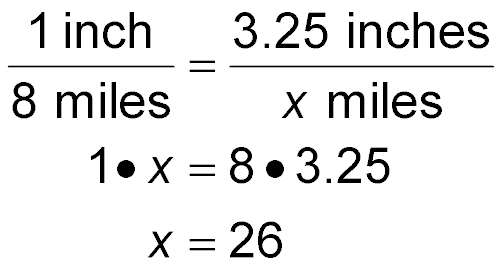 Answer:	The actual distance between the two towns is 26 miles.
Example 2
Find Actual Measurements
Method 2 Use the scale factor.
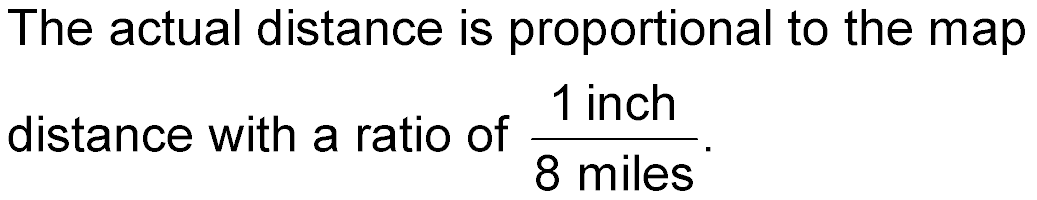 Find the scale factor.
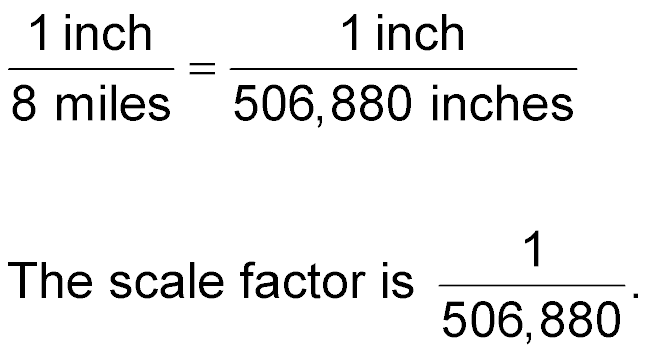 Convert 8 miles to inches.
Example 2
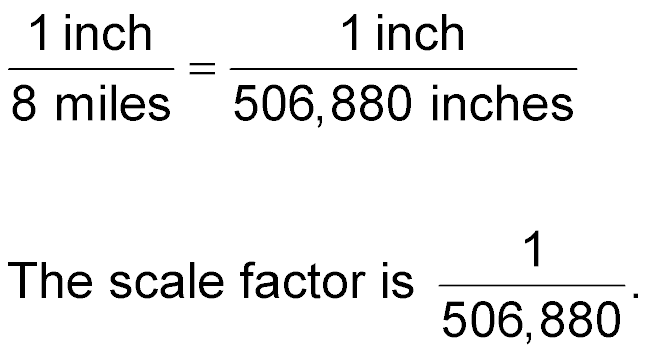 So, the actual distance a is 506,880 times the map distance m.
Find Actual Measurements
a	= 506,880m	Write the equation.
	= 506,880(3.25)	Replace m with 3.25.
	= 1,647,360 	Simplify.
Answer: 	The actual distance is 1,647,360 inches or 
	26 miles.
Example 2
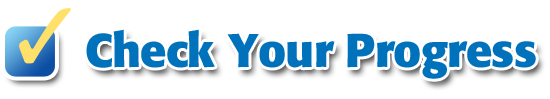 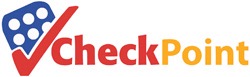 SCALE DRAWING  A scale drawing of a new house has a scale of 1 inch = 4 feet. The height of the living room ceiling is 2.75 inches on the scale drawing. What is the actual height of the ceiling?
A.	1.45 feet
B.	48 feet
C.	11 feet
D.	6.88 feet
Example 2
Step 1	Find the measure of the patio’s length on the drawing. Let     represent the length.
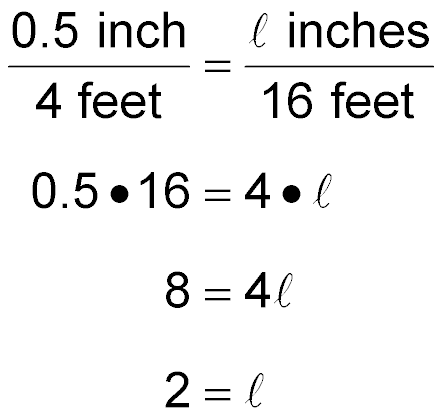 drawing length →
← drawing length
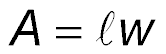 actual length →
← actual length
Construct a Scale Drawing
PATIO DESIGN  Sheila is designing a patio that is 16 feet long and 14 feet wide. Make a scale drawing of the patio. Use a scale of 0.5 inch = 4 feet.
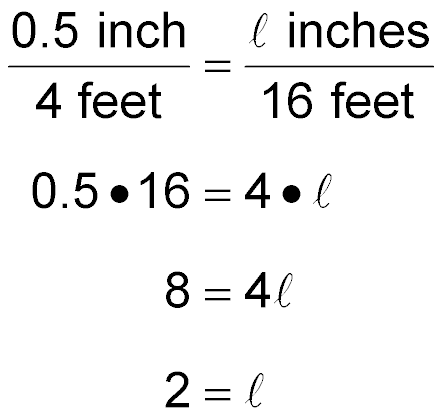 Find the cross products.
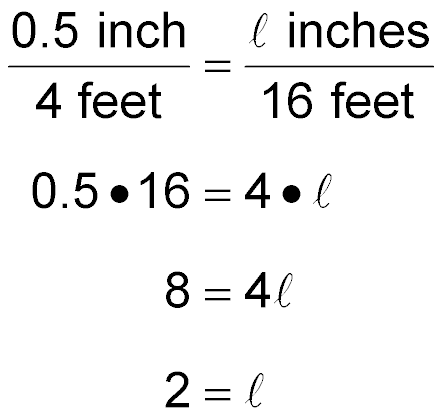 Simplify.
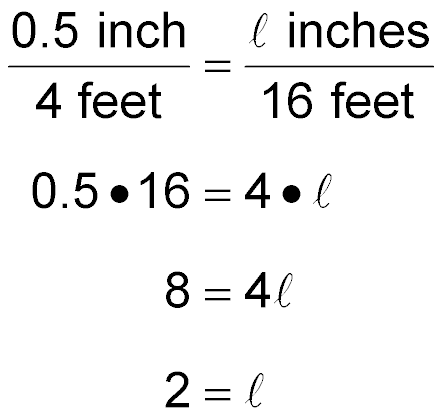 Divide each side by 4.
Example 3
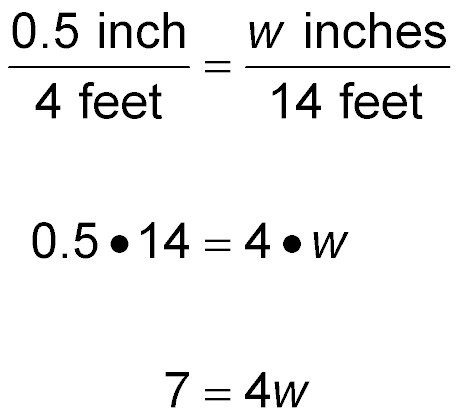 drawing length →
← drawing length
actual length →
← actual length
Construct a Scale Drawing
On the drawing, the length is 2 inches.
Step 2	Find the measure of the patio’s width on the drawing. Let w represent the width.
Find the cross products.
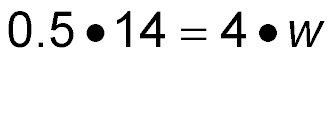 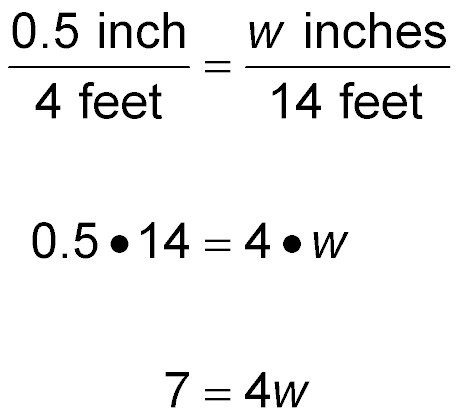 Simplify.
Example 3
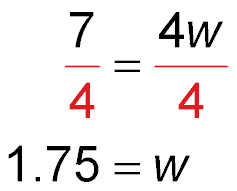 Simplify.
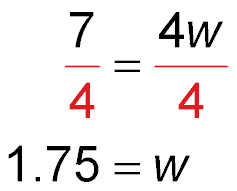 Divide each side by 4.
Construct a Scale Drawing
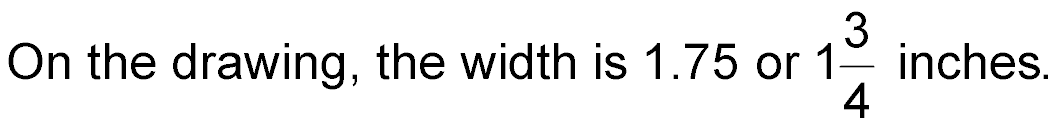 Example 3
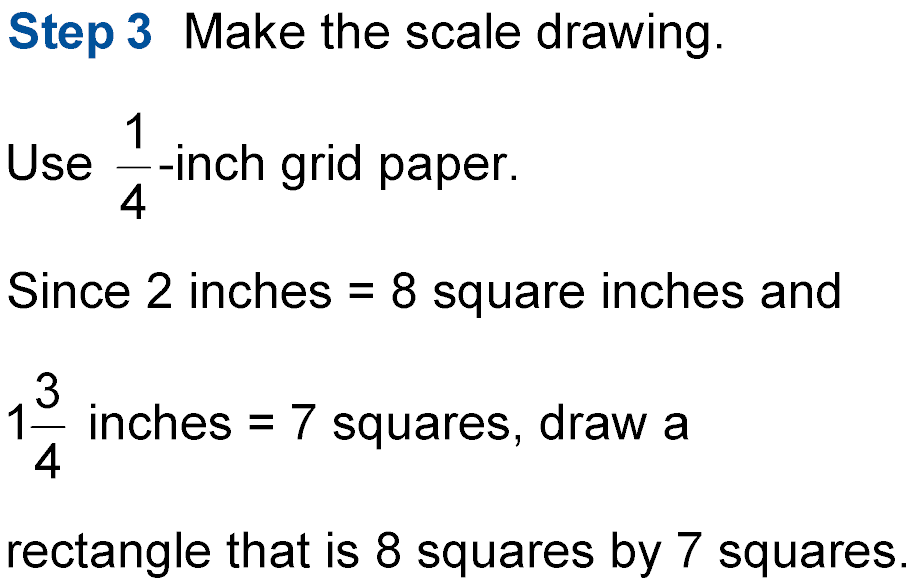 Construct a Scale Drawing
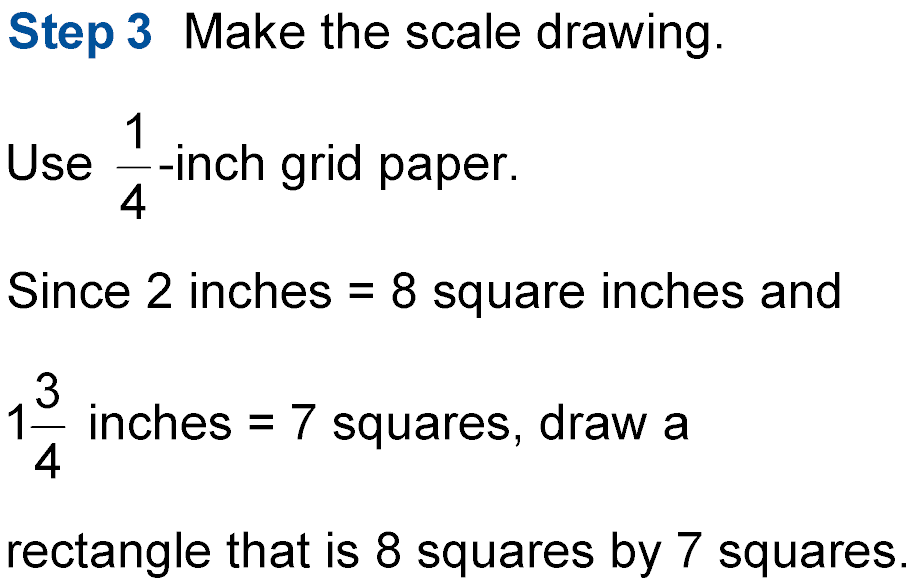 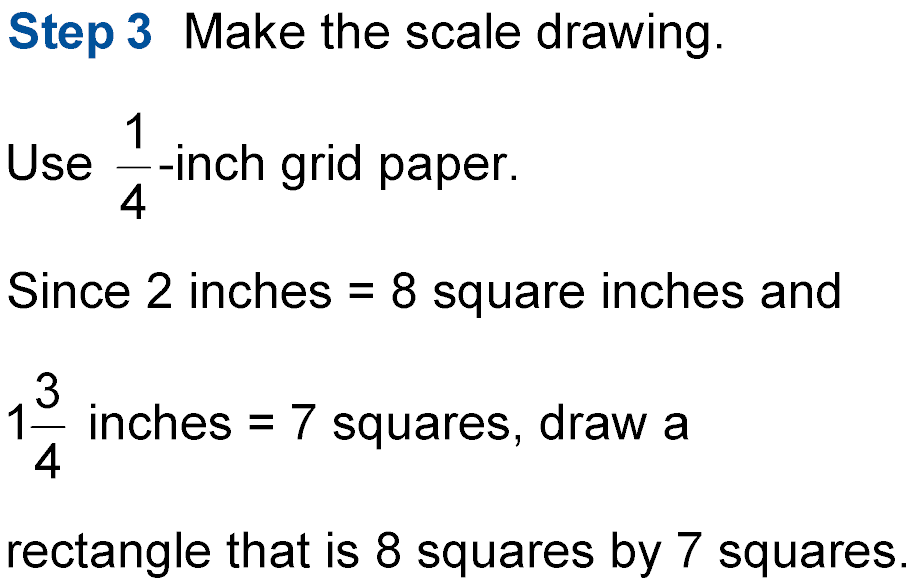 Example 3
Construct a Scale Drawing
Answer:
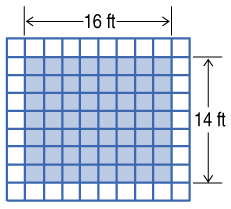 Example 3
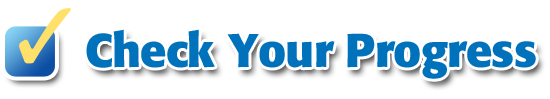 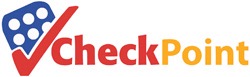 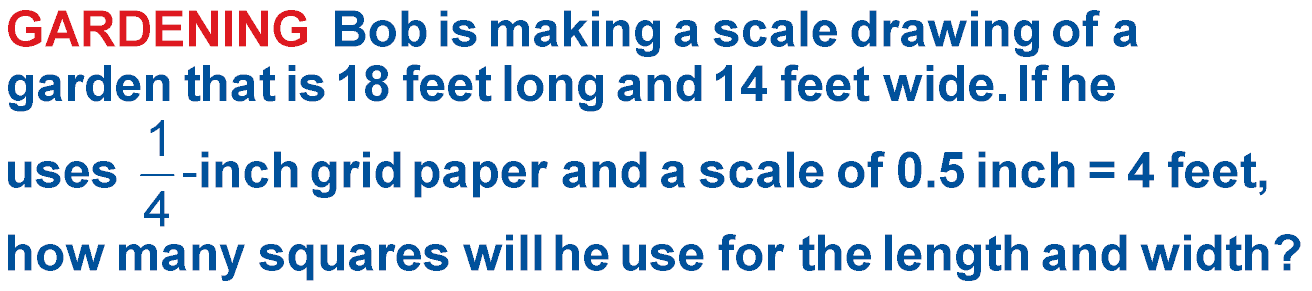 A.	length = 6 squareswidth = 5 squares	
B.	length = 9 squareswidth = 7 squares
C.	length = 4.5 squareswidth = 3.5 squares
D.	length = 5 squareswidth = 6 squares
Example 3
End of the Lesson